I.P.C.T.   Istituto Professionale Servizi Commerciali Classe 1^C
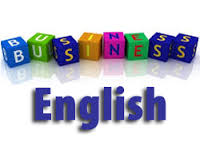 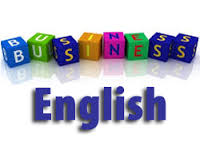 Tecniche Professionali 
dei Servizi Commerciali e laboratorio

Coordinamento  a cura della Prof.ssa Maria Di Noto
A.S. 2014/2015 

1^ C  Servizi Commerciali  
  
Educazione alla cultura d’impresa
1
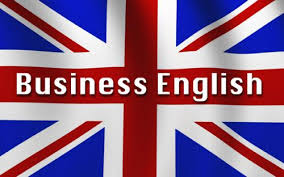 Le parole dell’Economia Aziendale
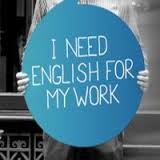 ……………………………………………………………
1^ C  Servizi Commerciali                            

Educazione alla cultura d’impresa
2
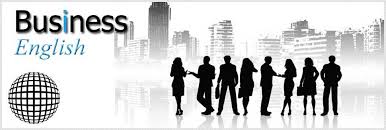 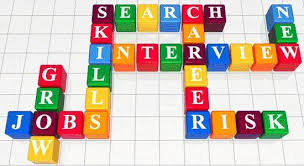 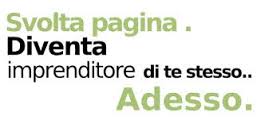 --------------------------------
----------------------------
1^ C  Servizi Commerciali                            

Educazione alla cultura d’impresa
3
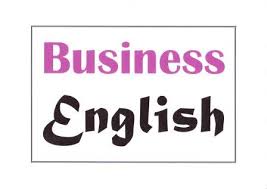 1^ C  Servizi Commerciali                            

Educazione alla cultura d’impresa
4
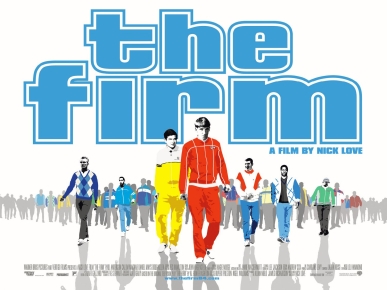 1^ C  Servizi Commerciali                            

                                                                                                                                       Educazione alla cultura d’impresa
5
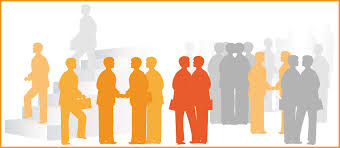 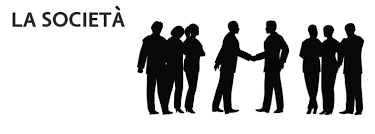 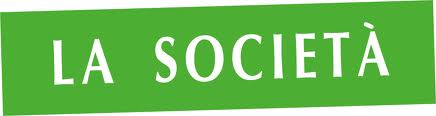 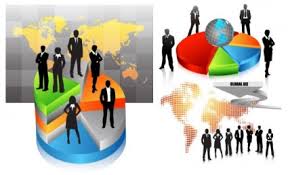 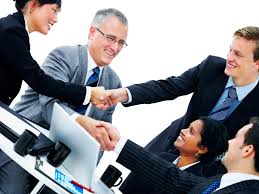 1^ C  Servizi Commerciali                            

Educazione alla cultura d’impresa
6
ENTREPRENEUR
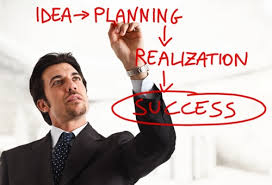 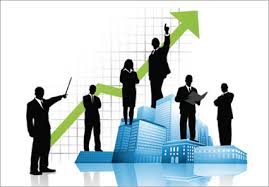 1^ C  Servizi Commerciali                            

Educazione alla cultura d’impresa
7
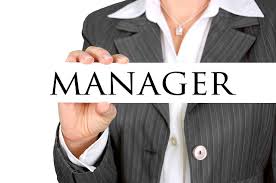 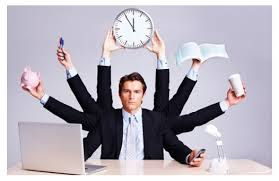 Dirigente
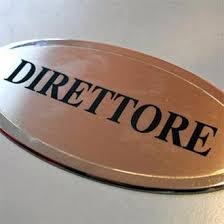 Dirigente
1^ C  Servizi Commerciali                            

Educazione alla cultura d’impresa
8
Lavoratore dipendente
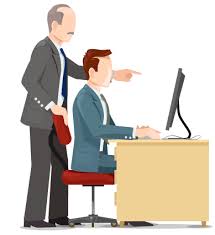 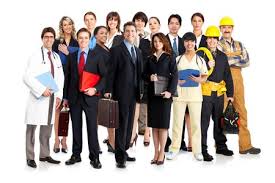 1^ C  Servizi Commerciali                            

Educazione alla cultura d’impresa
9
Stipendio
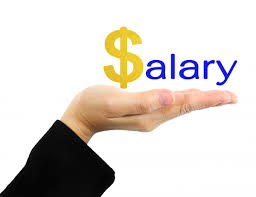 1^ C  Servizi Commerciali                            

Educazione alla cultura d’impresa
10
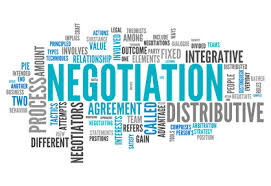 TRATTATIVA
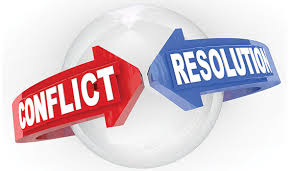 1^ C  Servizi Commerciali                            

Educazione alla cultura d’impresa
11
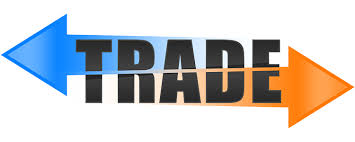 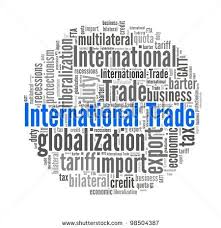 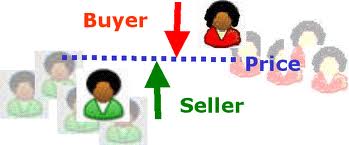 COMPRAVENDITA
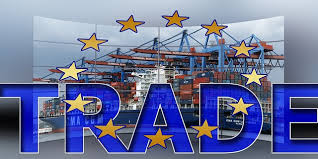 1^ C  Servizi Commerciali                            

Educazione alla cultura d’impresa
12
Venditore   Compratore
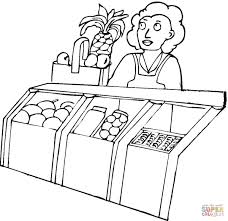 Venditore
Compratore
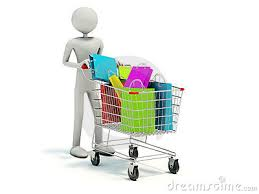 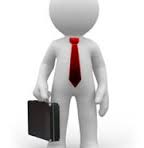 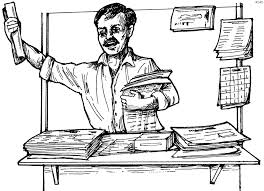 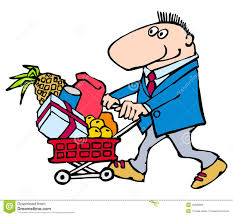 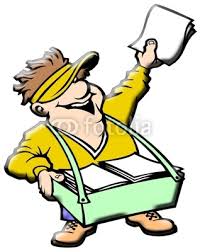 1^ C  Servizi Commerciali                            

Educazione alla cultura d’impresa
13
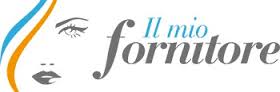 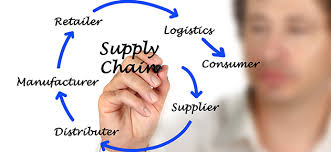 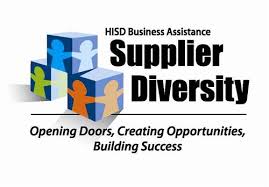 1^ C  Servizi Commerciali                            

Educazione alla cultura d’impresa
14
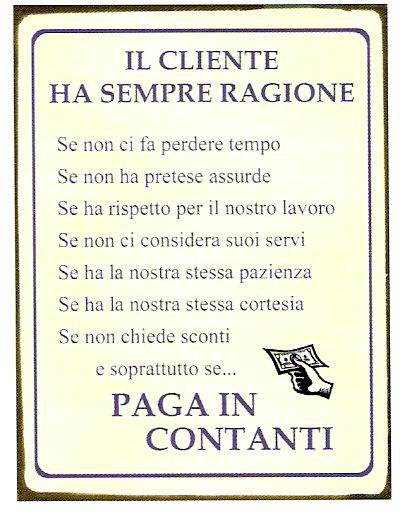 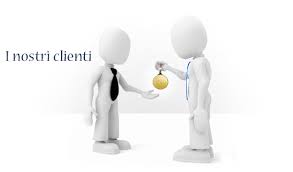 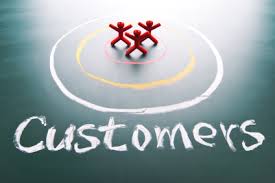 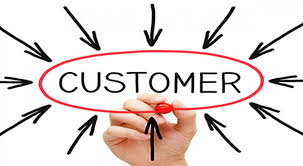 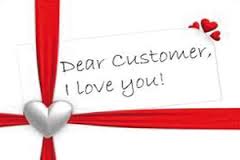 1^ C  Servizi Commerciali                            

Educazione alla cultura d’impresa
15
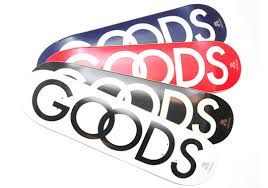 MERCI
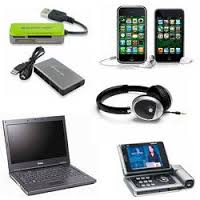 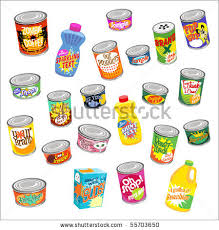 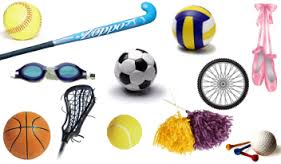 1^ C  Servizi Commerciali                         

                                                                                                                                       Educazione alla cultura d’impresa
16
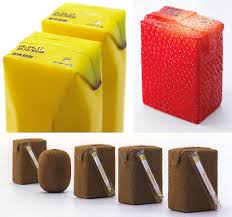 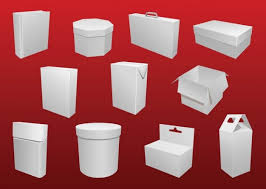 Packaging              = Imballaggio
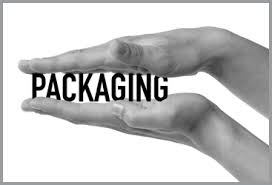 17
1^ C  Servizi Commerciali                   

                                                                                                                                     Educazione alla cultura d’impresa
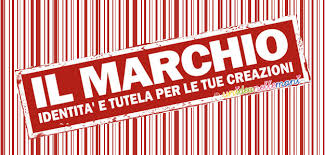 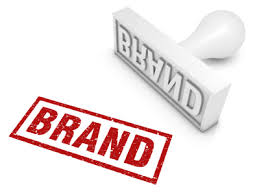 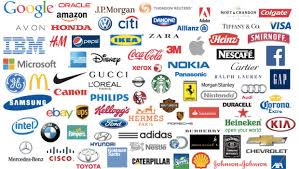 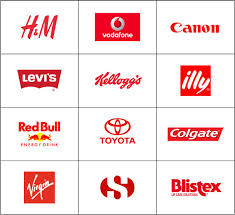 1^ C  Servizi Commerciali                            
Educazione alla cultura d’impresa
18
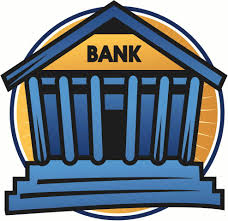 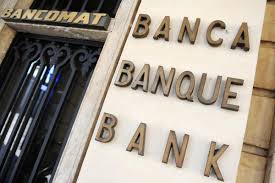 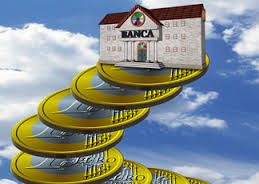 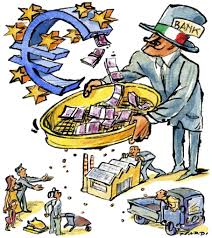 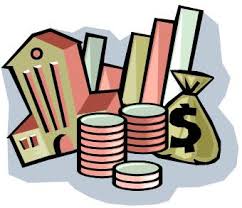 1^ C  Servizi Commerciali                            

Educazione alla cultura d’impresa
19
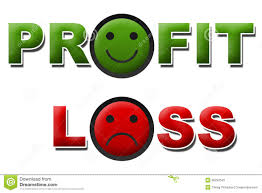 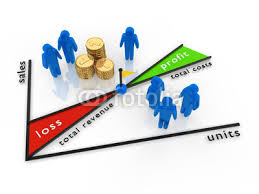 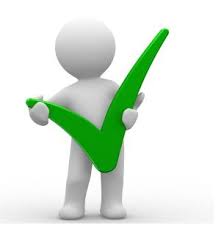 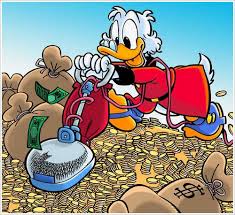 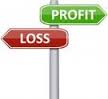 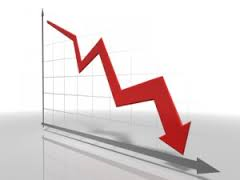 1^ C  Servizi Commerciali                            

Educazione alla cultura d’impresa
20
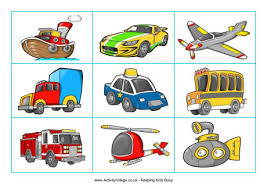 Transport = Trasporto
1^ C  Servizi Commerciali                            

Educazione alla cultura d’impresa
21
Vettore di Trasporto 
                           Carrier
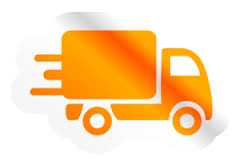 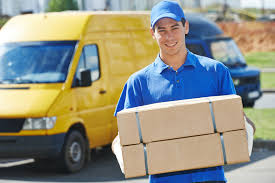 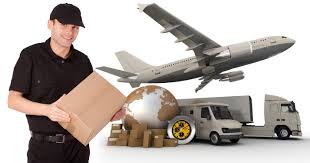 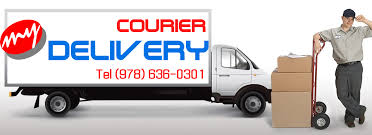 1^ C  Servizi Commerciali                            

Educazione alla cultura d’impresa
22
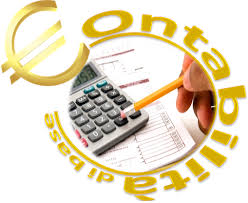 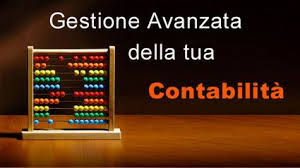 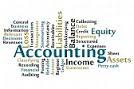 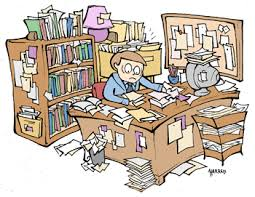 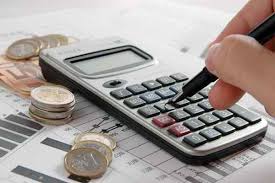 1^ C  Servizi Commerciali                            

Educazione alla cultura d’impresa
23
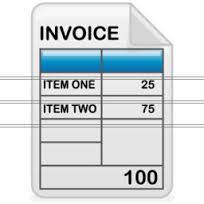 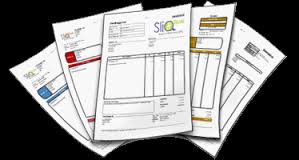 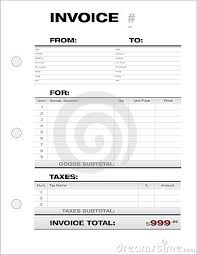 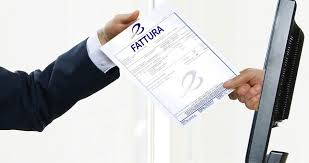 1^ C  Servizi Commerciali                            

Educazione alla cultura d’impresa
24
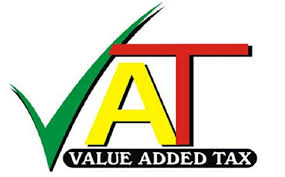 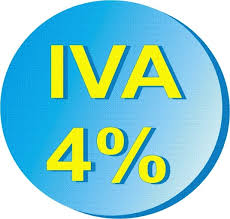 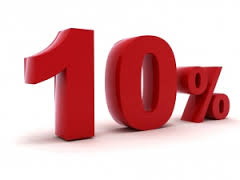 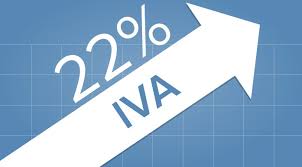 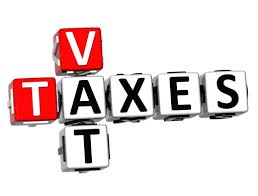 1^ C  Servizi Commerciali                            

Educazione alla cultura d’impresa
25
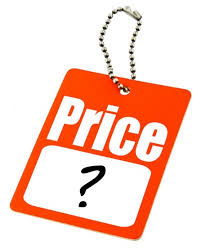 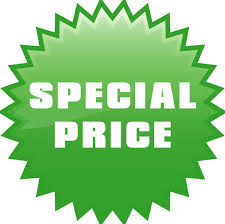 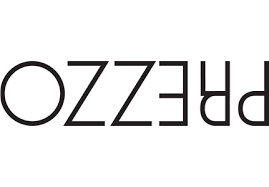 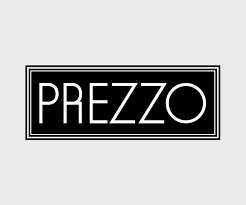 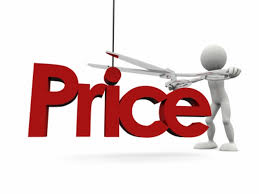 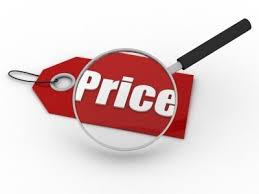 1^ C  Servizi Commerciali                            

Educazione alla cultura d’impresa
26
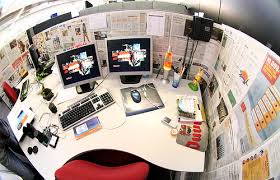 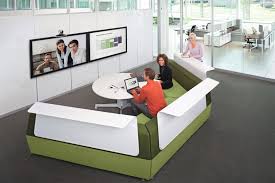 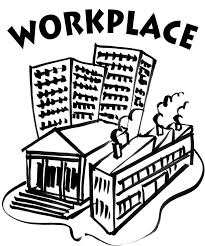 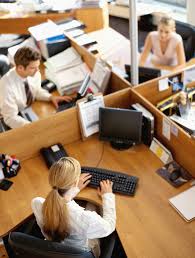 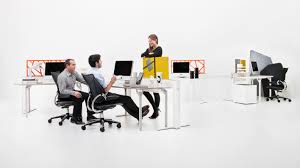 1^ C  Servizi Commerciali                            

Educazione alla cultura d’impresa
27
Production  Produzione
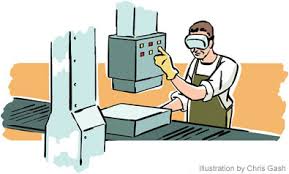 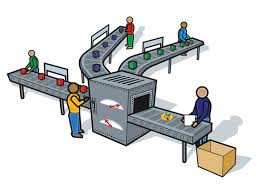 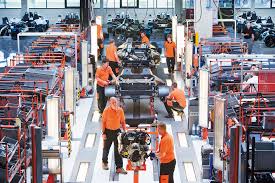 1^ C  Servizi Commerciali                            

Educazione alla cultura d’impresa
28
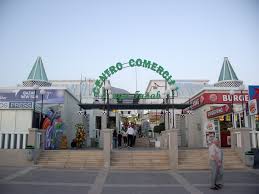 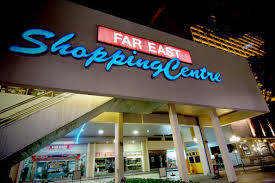 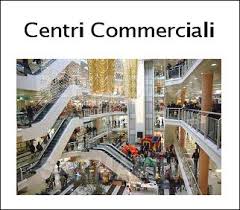 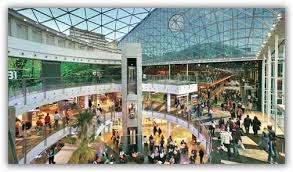 1^ C  Servizi Commerciali                            

Educazione alla cultura d’impresa
29
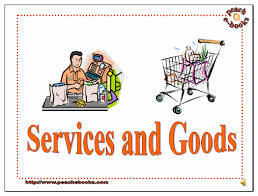 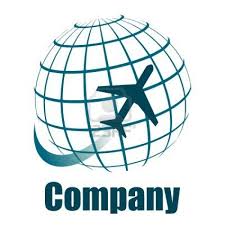 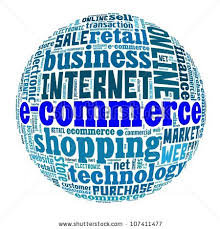 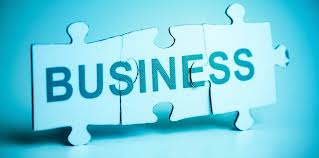 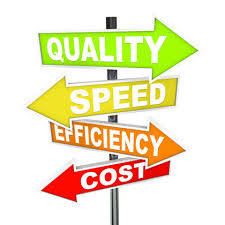 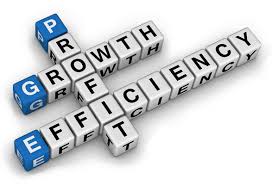 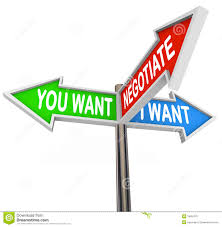 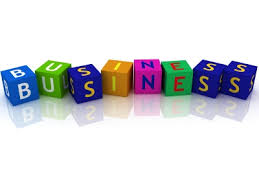 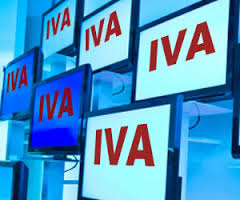 1^ C  Servizi Commerciali                            

Educazione alla cultura d’impresa
30
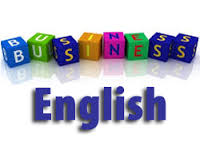 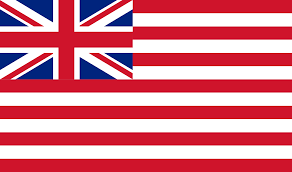 1^ C  Servizi Commerciali                            

Educazione alla cultura d’impresa
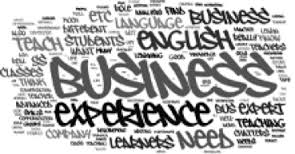 1^ C  Servizi Commerciali                            

Educazione alla cultura d’impresa
31
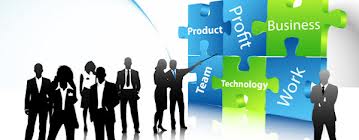 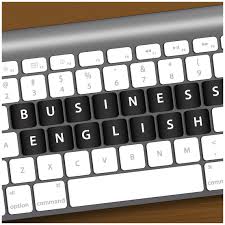 Prof.ssa Maria Di Noto
-
1^ C  Servizi Commerciali                            

Educazione alla cultura d’impresa
32